Key Club Graphic Standards
Pencils
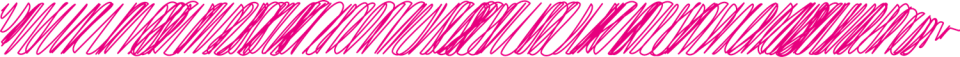 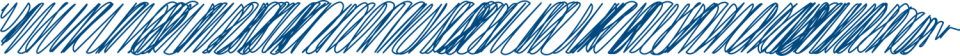 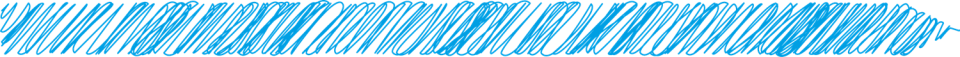 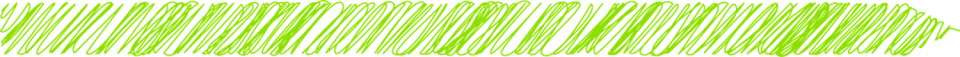 Pencils
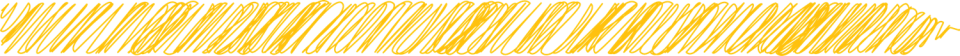 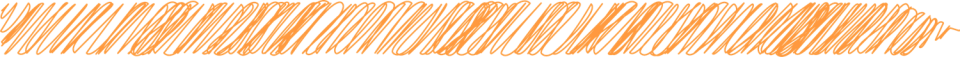 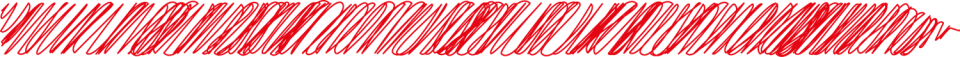 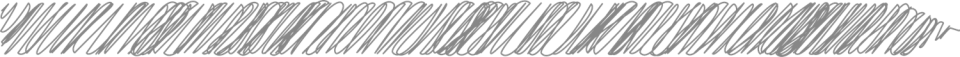 Pencils
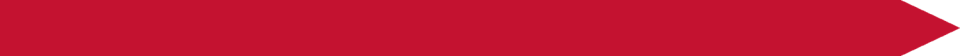 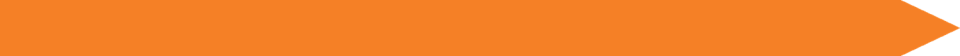 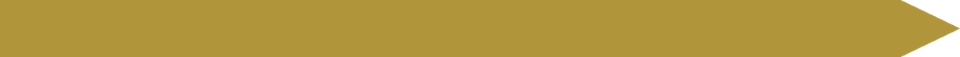 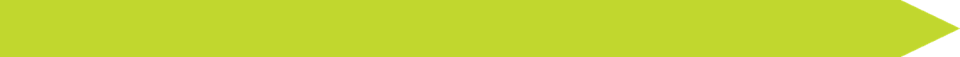 Pencils
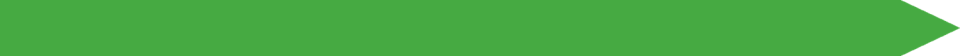 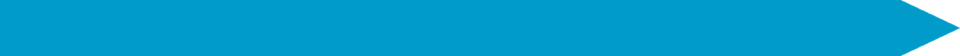 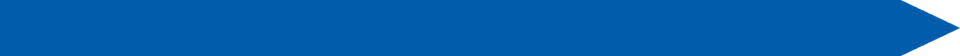 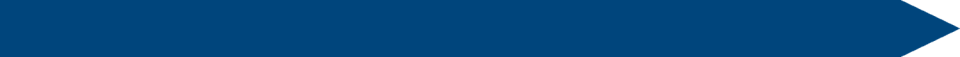 Pencils
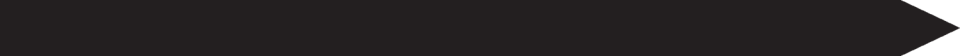 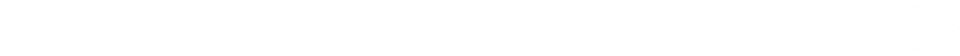 Headers
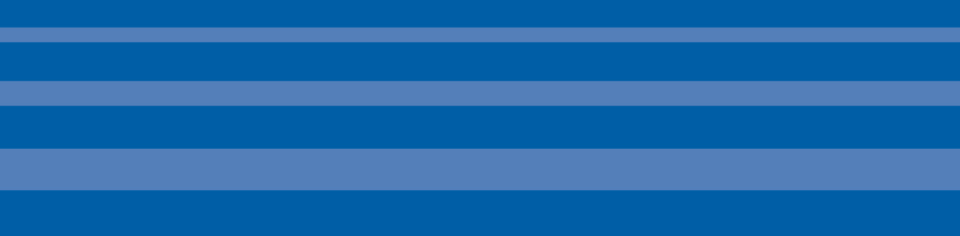 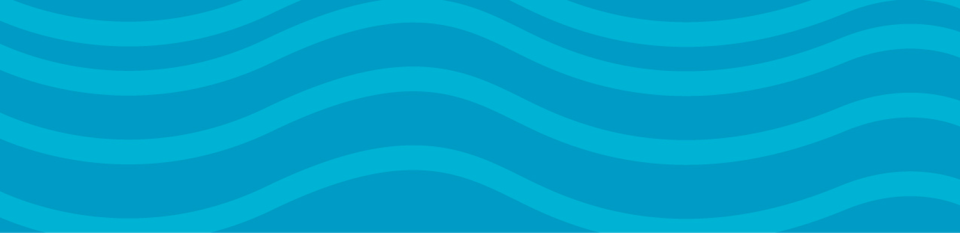 Headers
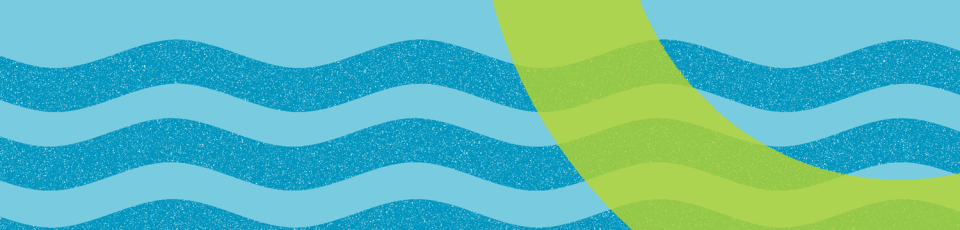 Headers
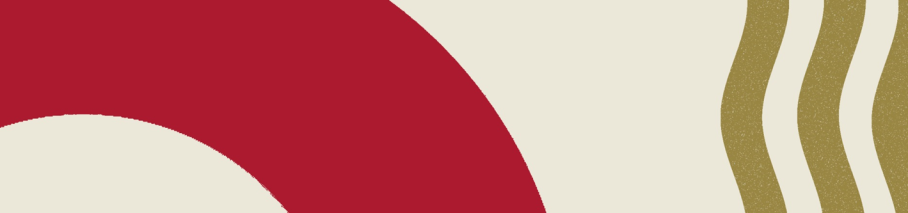 Headers
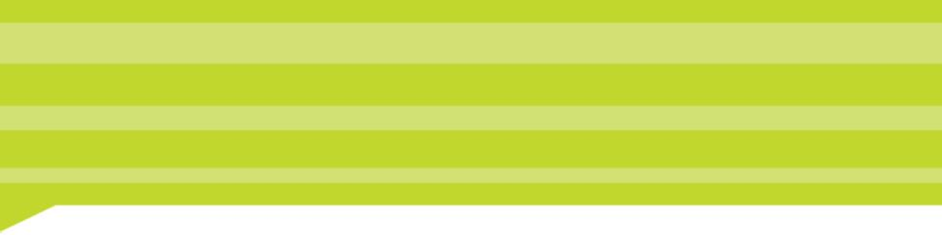 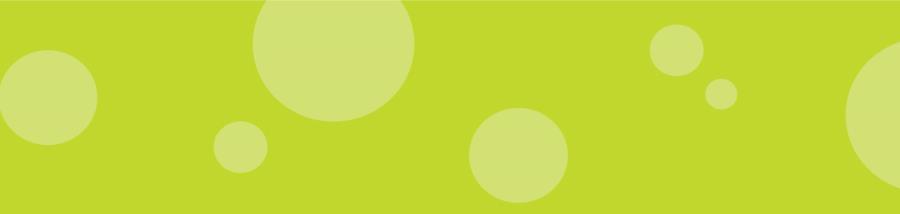 Headers
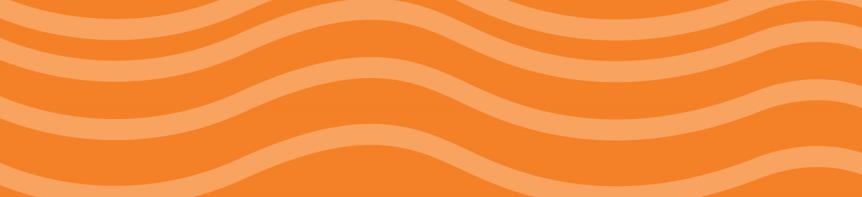 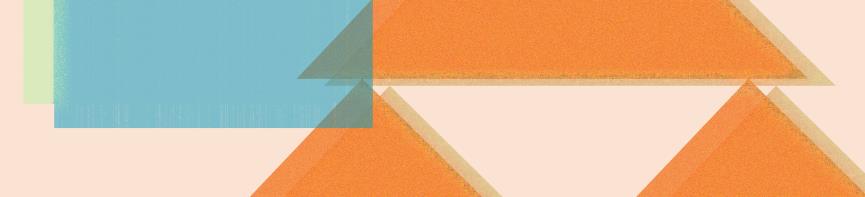 Headers
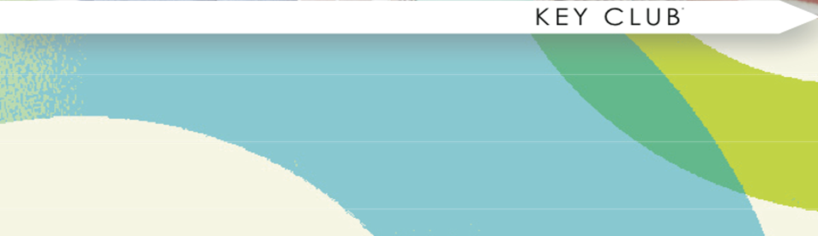 Backgrounds
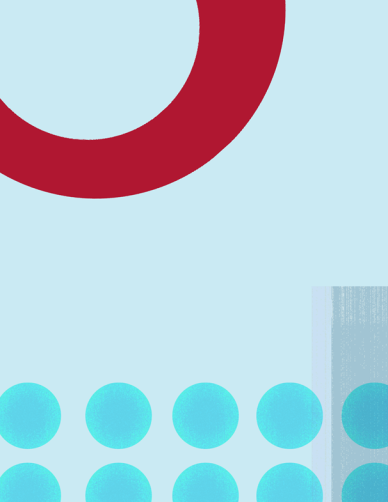 Backgrounds
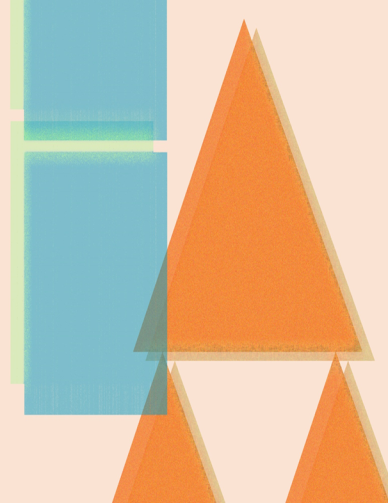 Backgrounds
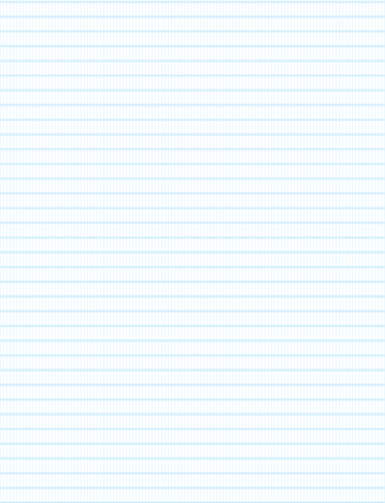 Logos
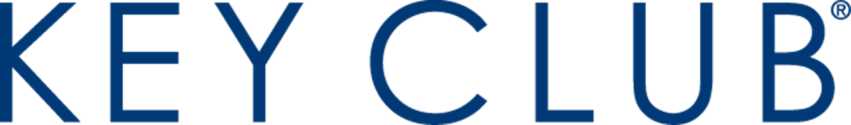 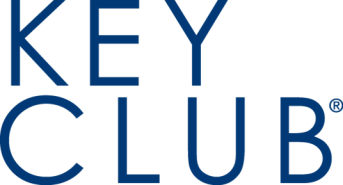 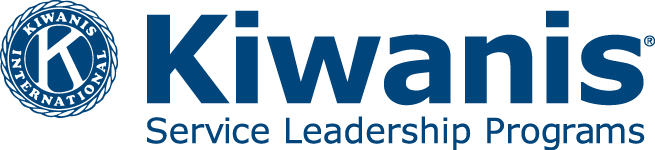 Logos
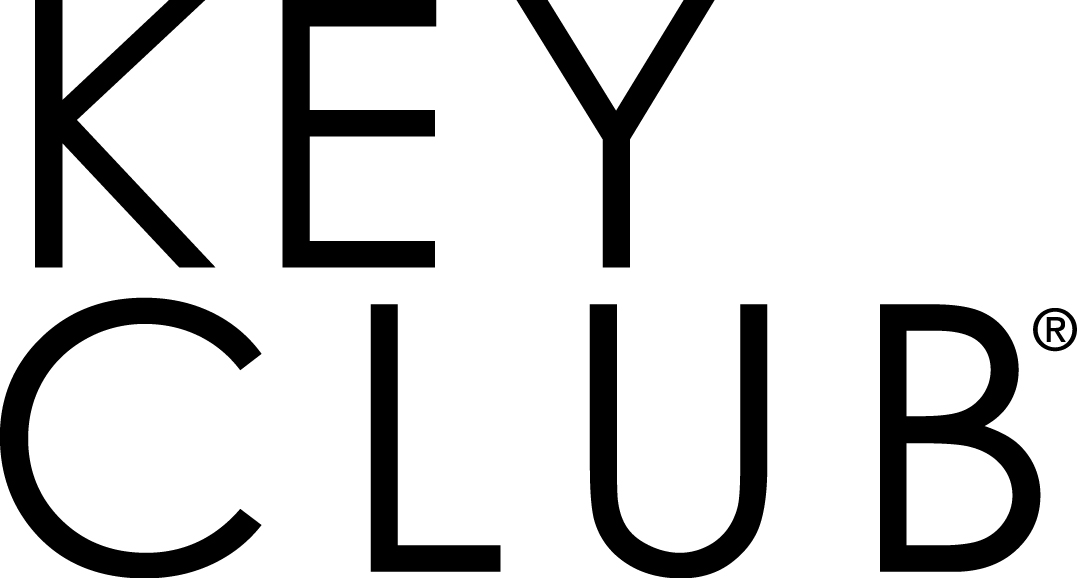 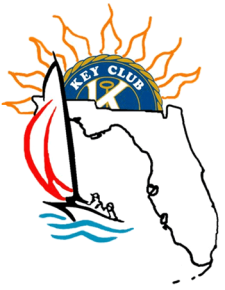 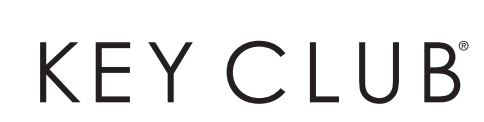 Logos
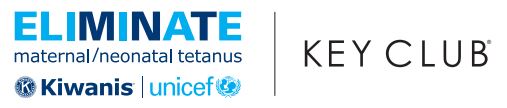 Logos
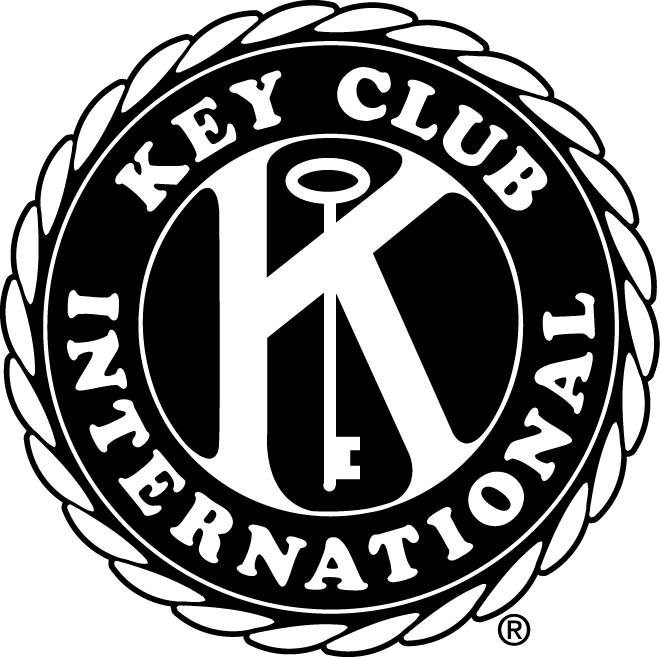 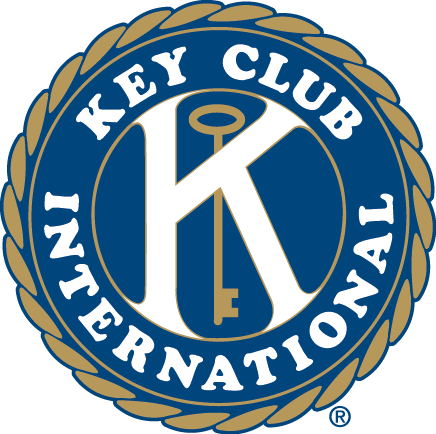 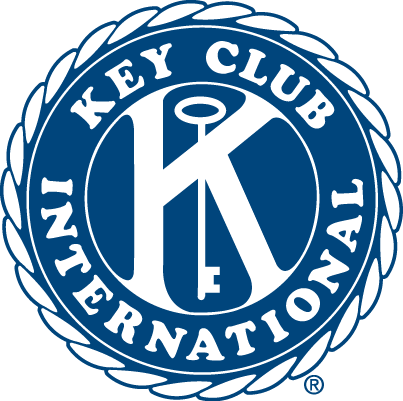 Graphics
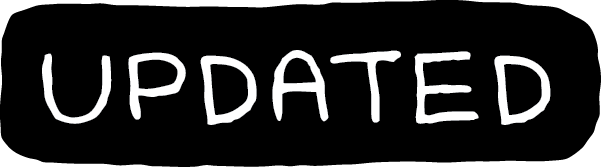 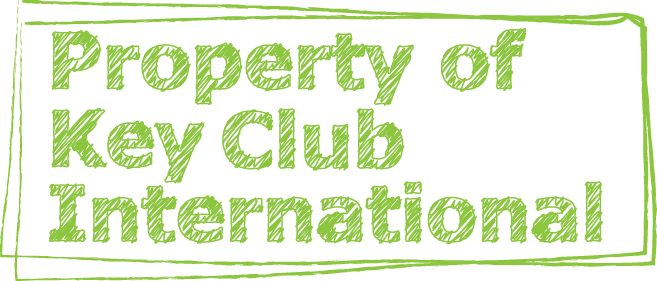 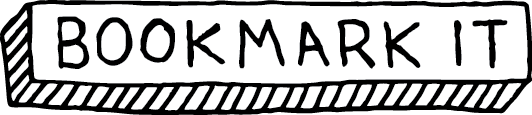 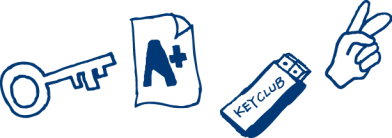 Graphics
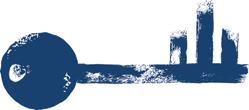 Graphics
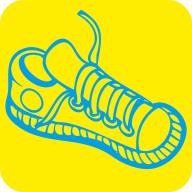 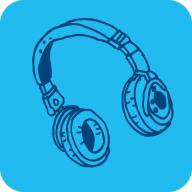 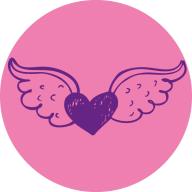 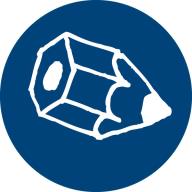 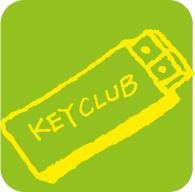 Graphics
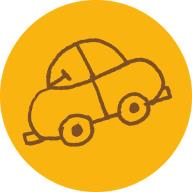 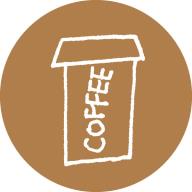 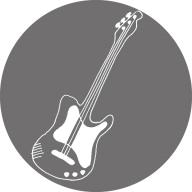 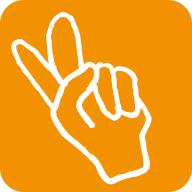 Key Club Colors
Key Club Fonts